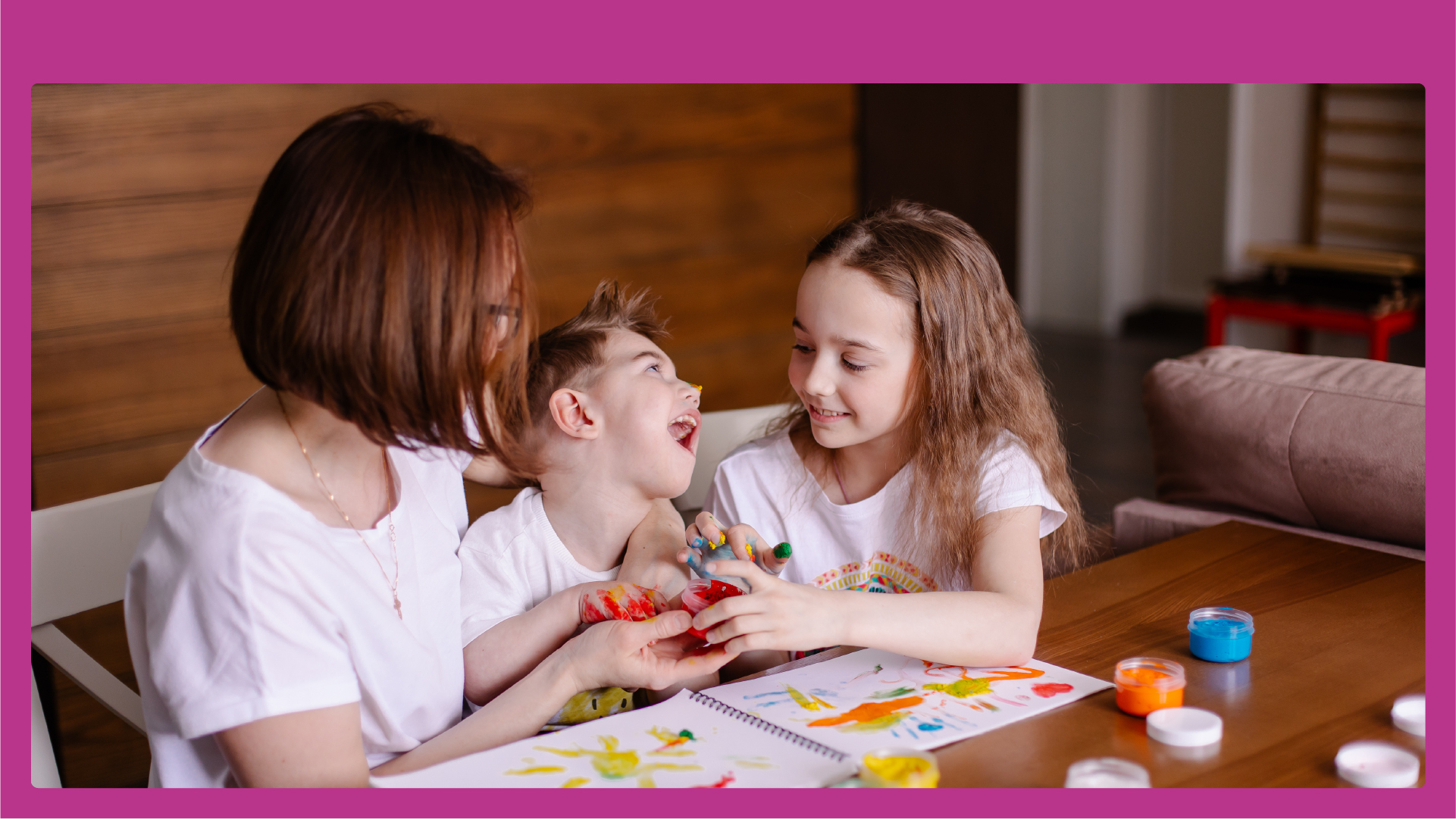 Who helps me at home?
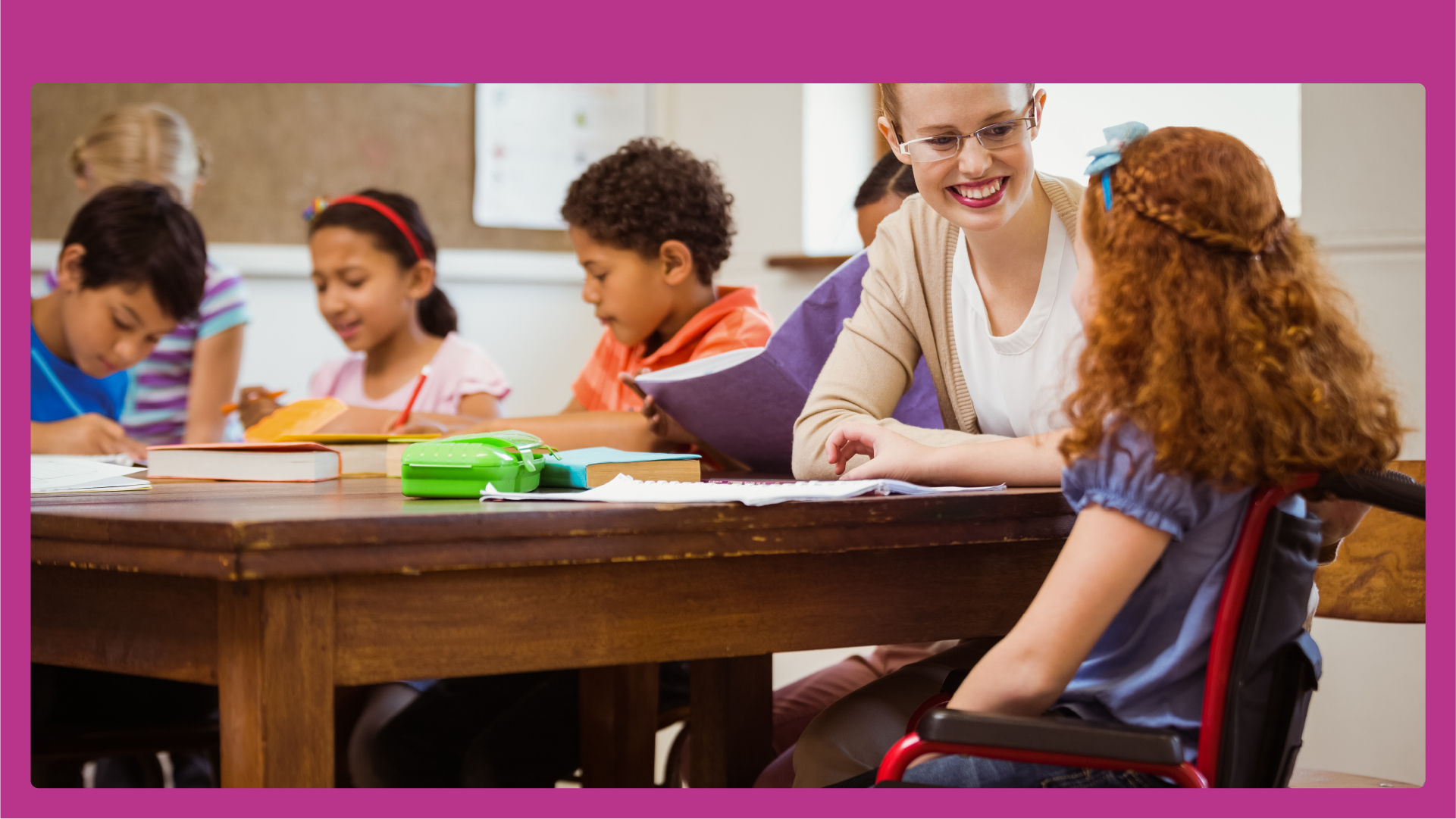 Who helps me at school?
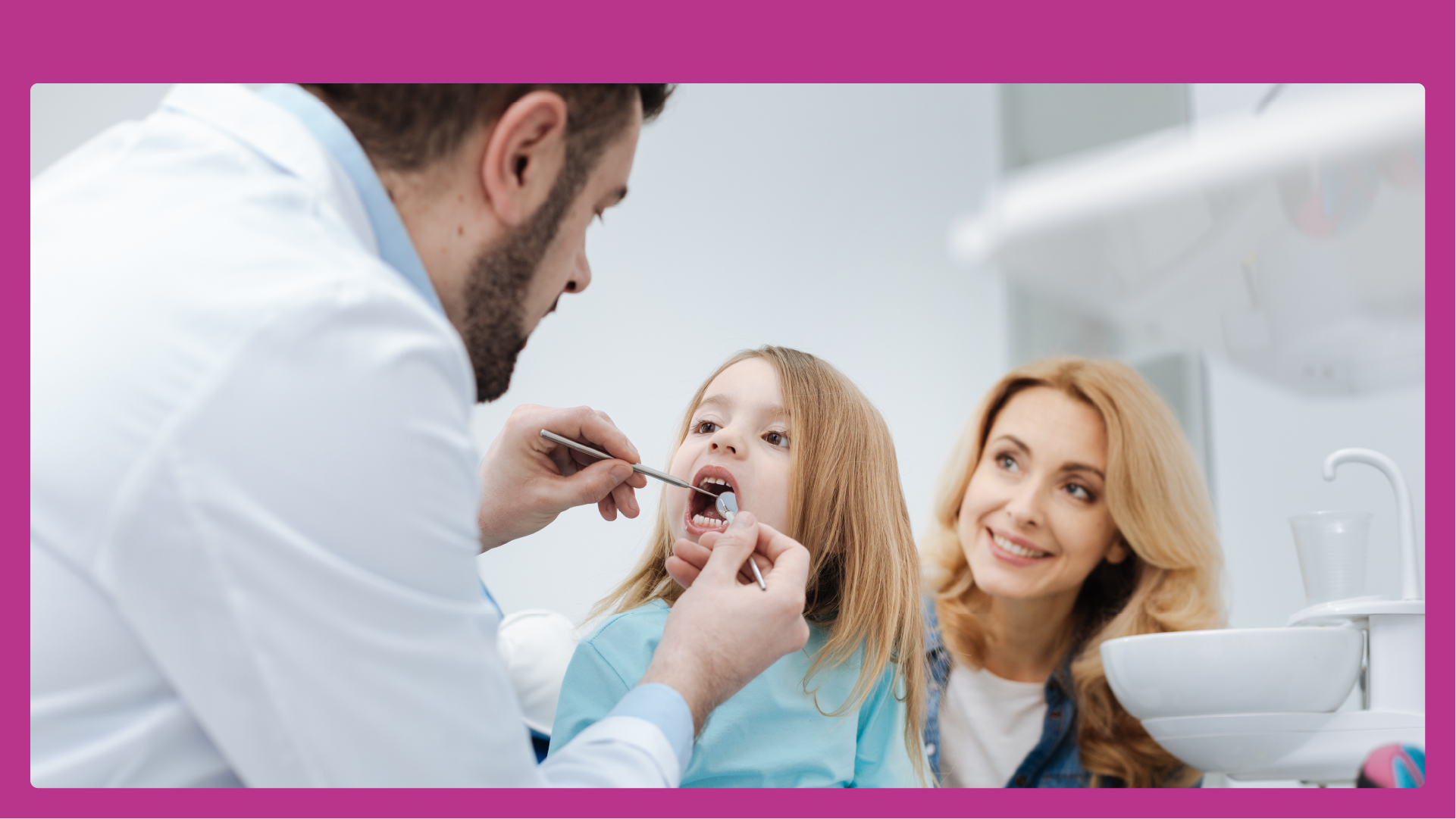 Who helps people when…